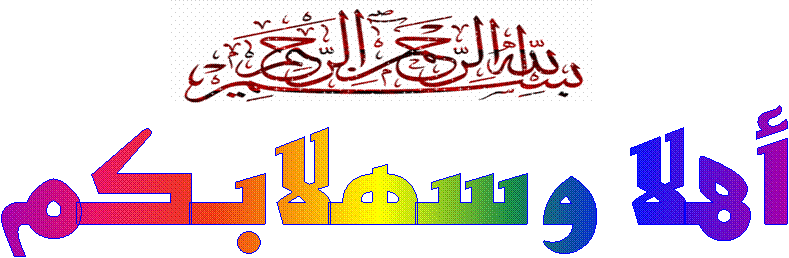 التعريف
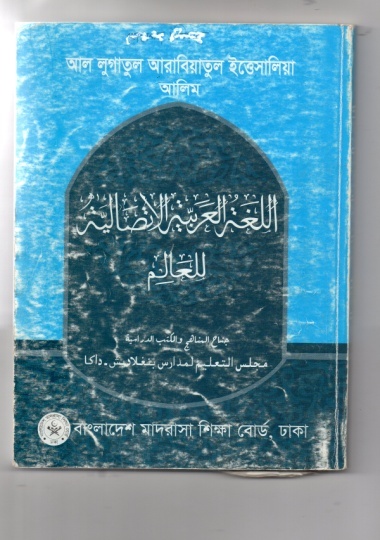 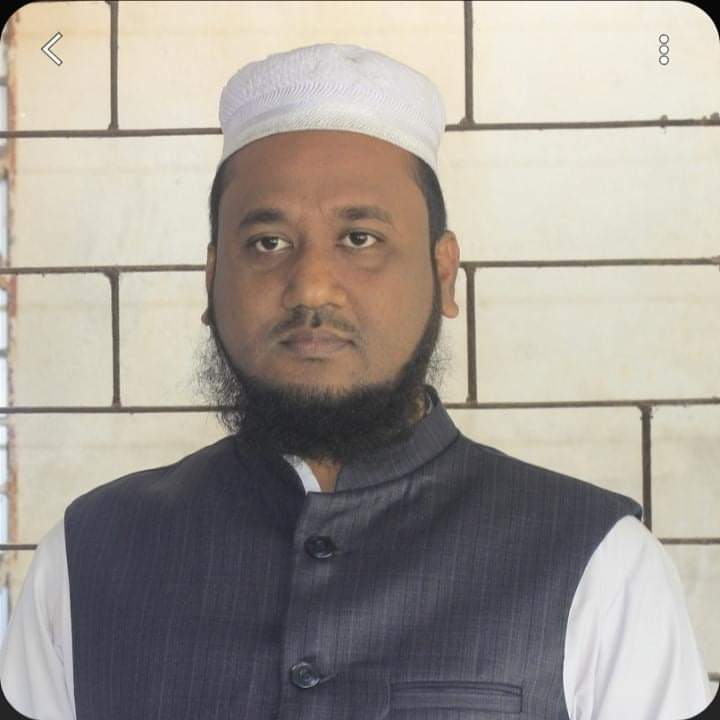 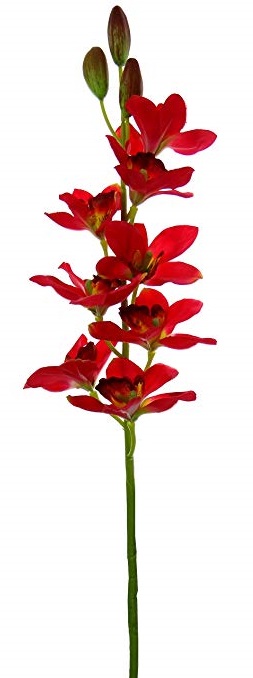 محمد الياس
المرحلة: العالم
محاضر اللغة العربية
المادة : اللغة العربية الاتصالية
غونبتي فاضل مدرسة، صوده غرام،كملا
الوحدة : الثانية
01717651407 :  رقم الجوال
الدرس : الأول
العنوان الالكتروني
الوقت : 30 دقيقة
mdelias59@gmail.com
05/10/2020
الأمثال و الحكم العربية
النـــتــائج مـــــن الدرس
0
الطلاب بعد نهاية هذا الدرس ....
يستطيع قراءة العبارات على النطق الصحيح بالترجمة
1
يستطيع على إجابة الأسئلة الموجزة
2
3
يستطيع على كتابة مرادف الكلمات
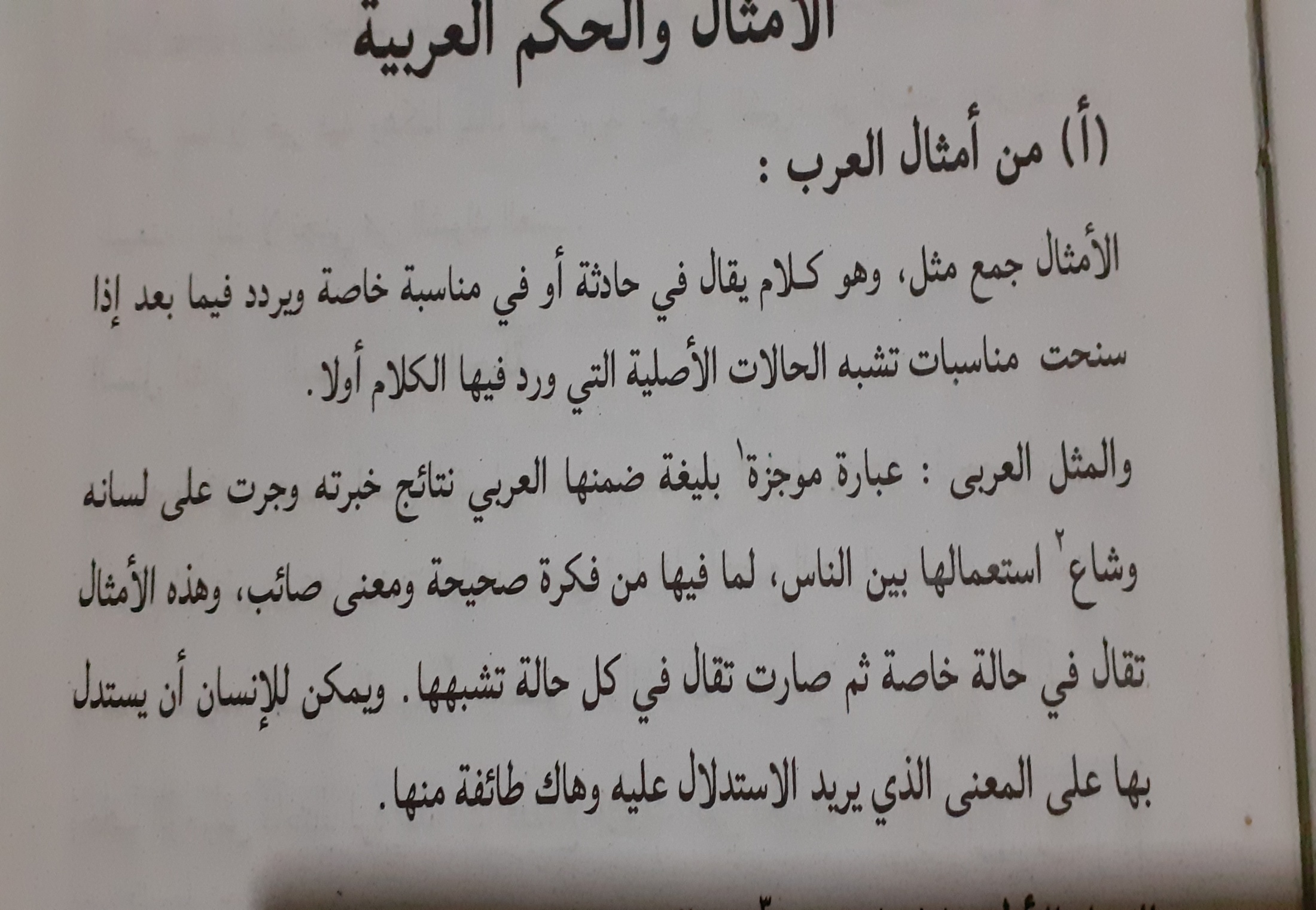 العمل الفردى
الوقت
اكتب (صحيح) إذا كانت العبارة صحيحة أو (خطأ) إذا كانت العبارة خاطئة مع تصحيح الخطأ :
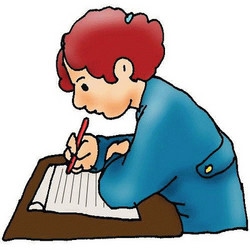 ثلاث  دقائق
صحيح أم خطأ ؟
خطأ والصحيح : المثل كلام يقال في حالة خاصّة.
1. المثل كلام يقال في حالة عامة
2. المثل العربي عبارة طويلة.
خطأ والصحيح : المثل العربي عبارة موجزة.
3. المثل العربي فكرة صحيحة و معنى صائب.
صحيح
الأسئلة الموجزة
1. ما هو المثل ؟
2. ما هو المثل العربي؟
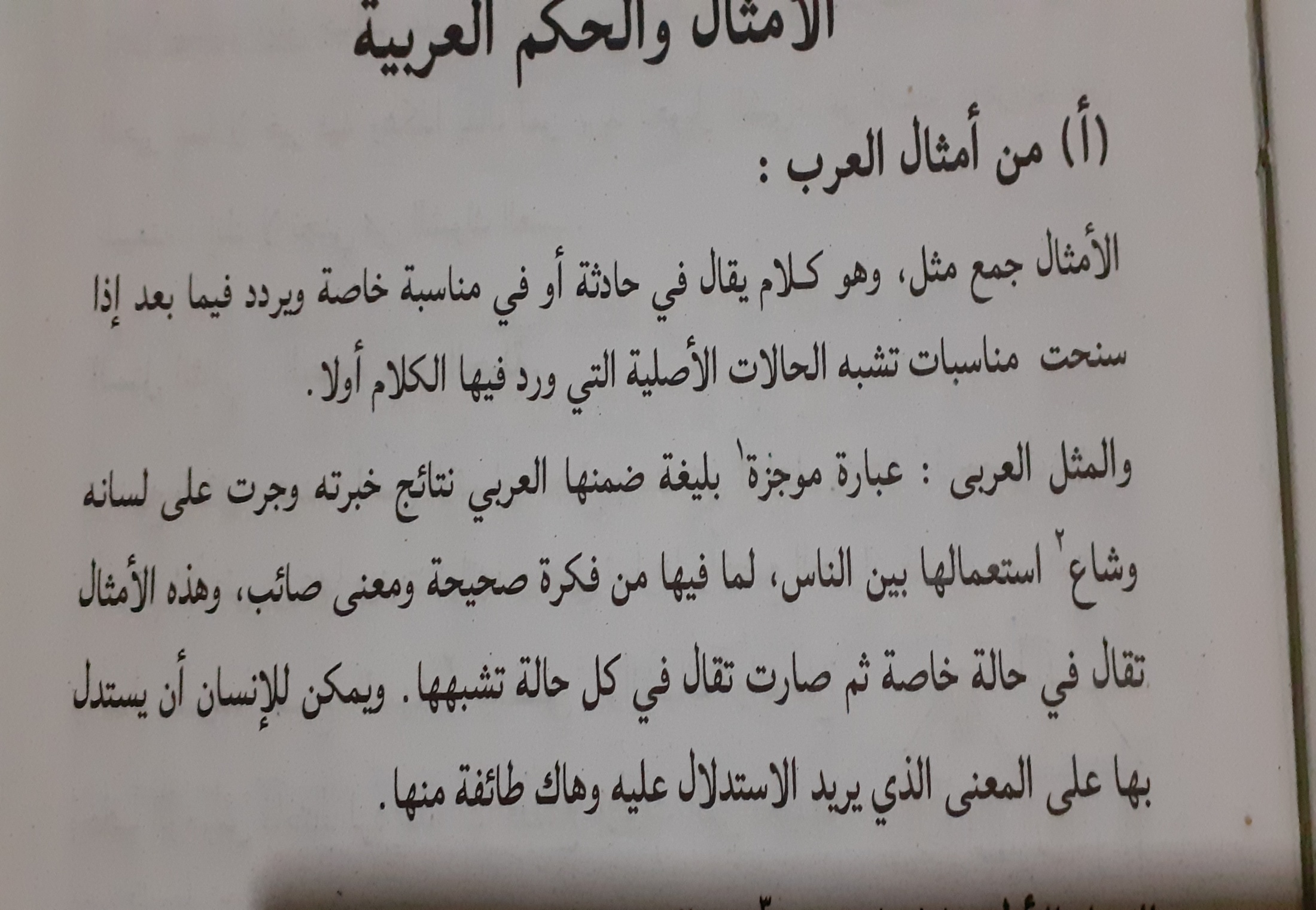 الإجابة عن الأسئلة الموجزة
1. ما هو المثل ؟
هو قول يرد أوّلا لسبب خاص ثم يتعداه إلى أشباهه, فيستعمل فيها شائعا ذائعا
عبارة موجزة بليغة ضمنها العربي نتائج خبرته و جرت على لسانه و شاع استعمالها بين الناس.
2. ما هو المثل العربي؟
نشاط ثنائى
الوقت
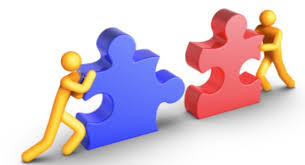 خمس دقائق
اكتب قيمة المثل العربي اللغوية
1. إنه كلام موجز فصيح بليغ
2. ضمنه العرب نتائج خبرته.
3. فيه فكرة صحيحة و معنى صائب.
مرادف الكلمات
خبرة
نتائج
موجزة
حادثة
تجربة
ثمرات
مختصرة
واقعة
مرادف الكلمات
صائب
فكرة
شاع
صحيح
رائ
إنتشر
العمل الجماعي
الوقت
العمل لفريق الوردة:
 إستخراج صيغ الماضي من النص المذكور
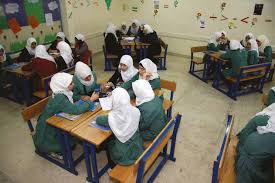 خمس دقائق
العمل لفريق الزنبق:
 إستخراج صيغ المضارع من النص المذكور
التقييم
1. ما معنى الحادثة ؟
2. ما هى مرادف شاع, فكرة, خبرة ؟
3. ما هو المثل العربي ؟
الواجب المنزلي
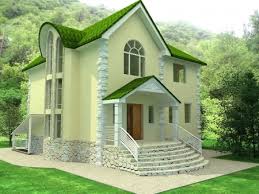 اكتب جمعا من المفرد ثم اجعله في جملة مفيدة (عشرة) من النص المزكور
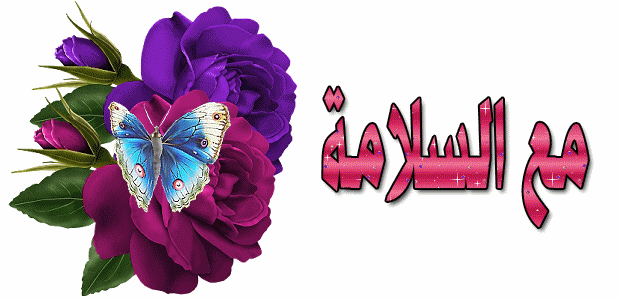